English: First Additional Language
NQF 3
Reading and creating multimedia texts, flyers, pamphlets and brochures
Module 7
Overview
Multimedia texts
Creating a multimedia text
Creating a flyer
Creating a pamphlet
Creating a brochure
Phrases and clauses 
Active and passive voice
Conditionals
Multimedia texts
The term ‘multimedia’ covers types of texts that integrate different forms of information. 
These may include spoken or written texts, still, animated or moving images; they may be produced on paper or electronic screens and may include sound and interactivity. 
Multimedia texts have more than one content form so that meaning is communicated in a number of ways.
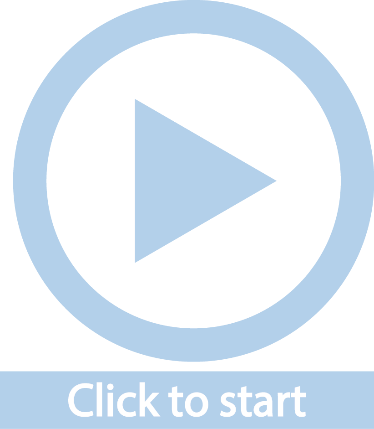 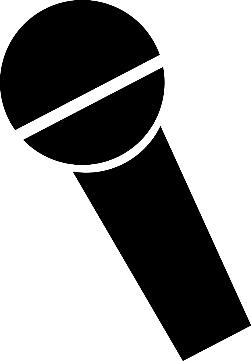 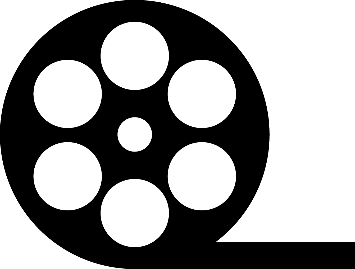 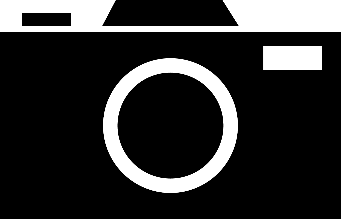 Multimedia texts
Examples include a webpage with a video and sound effects, or a visual book with textual and visual images. 
These texts can be on paper or digital.
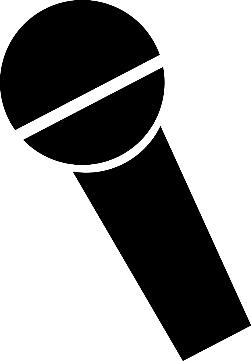 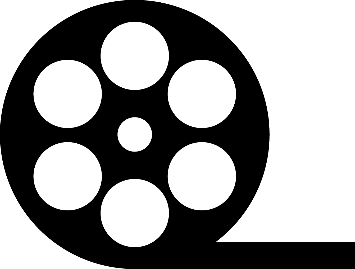 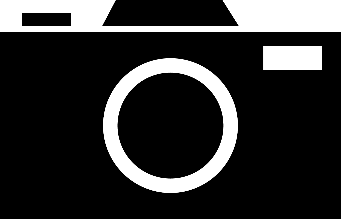 Hypertext
text with hyperlinks
Multimedia texts
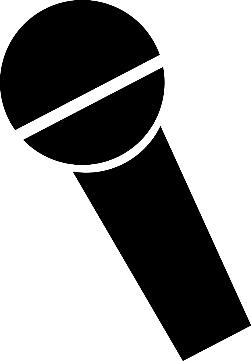 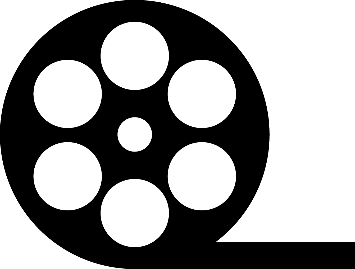 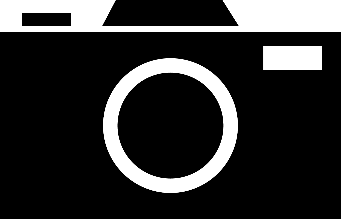 Hyperlink
in computing, a hyperlink, or simply a link, is a reference to data that the reader can follow by clicking, tapping or hovering; a hyperlink points to a whole document or to a specific element within a document
Print-based vs multimedia texts
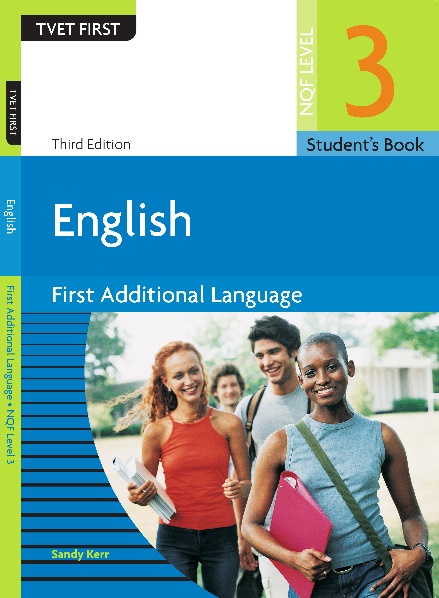 Learning activity 7.1
Module 7
Test your knowledge of this section by completing Learning activity 7.1 on page 114 of your Student’s Book.
Flyers
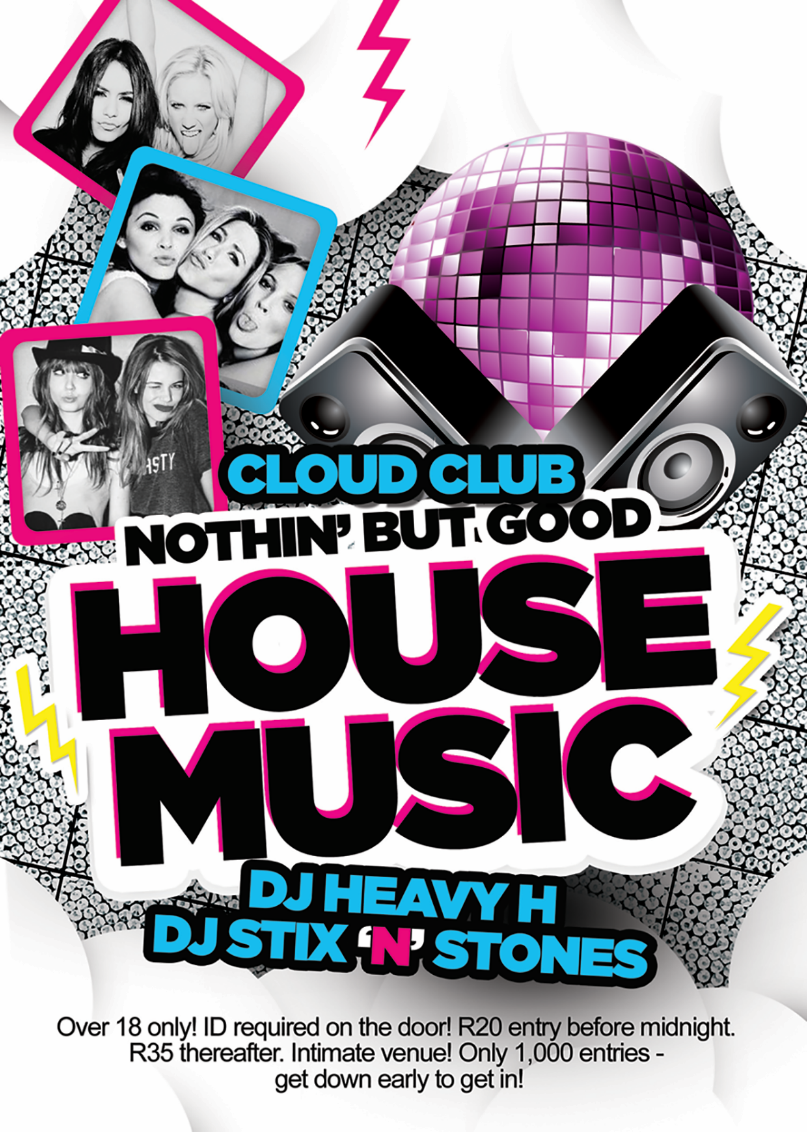 Flyers, or leaflets, are used by people for small-scale marketing.
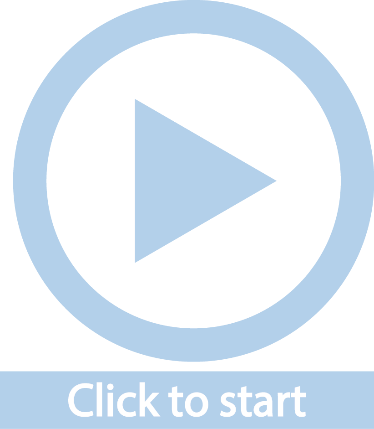 Flyers use large typefaces, capital letters and bold type.
Flyers are also used to announce shop openings or events. They can contain product information and be given out at trade shows and events.
The message of a flyer may leave the reader feeling like he or she is missing out on a good deal if the product or service is not bought immediately.
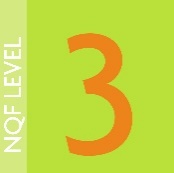 Examples of flyers
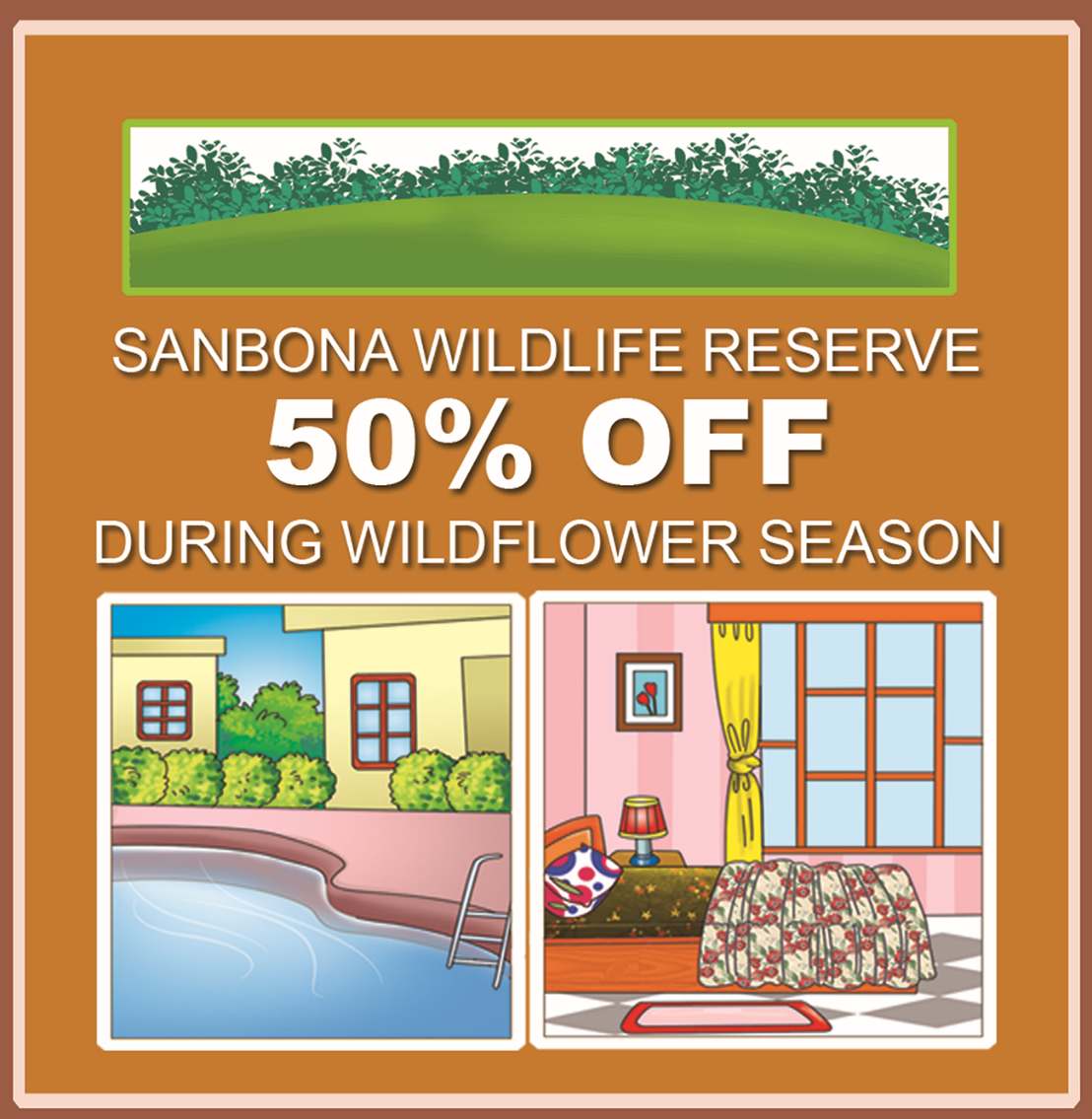 Examples of flyers
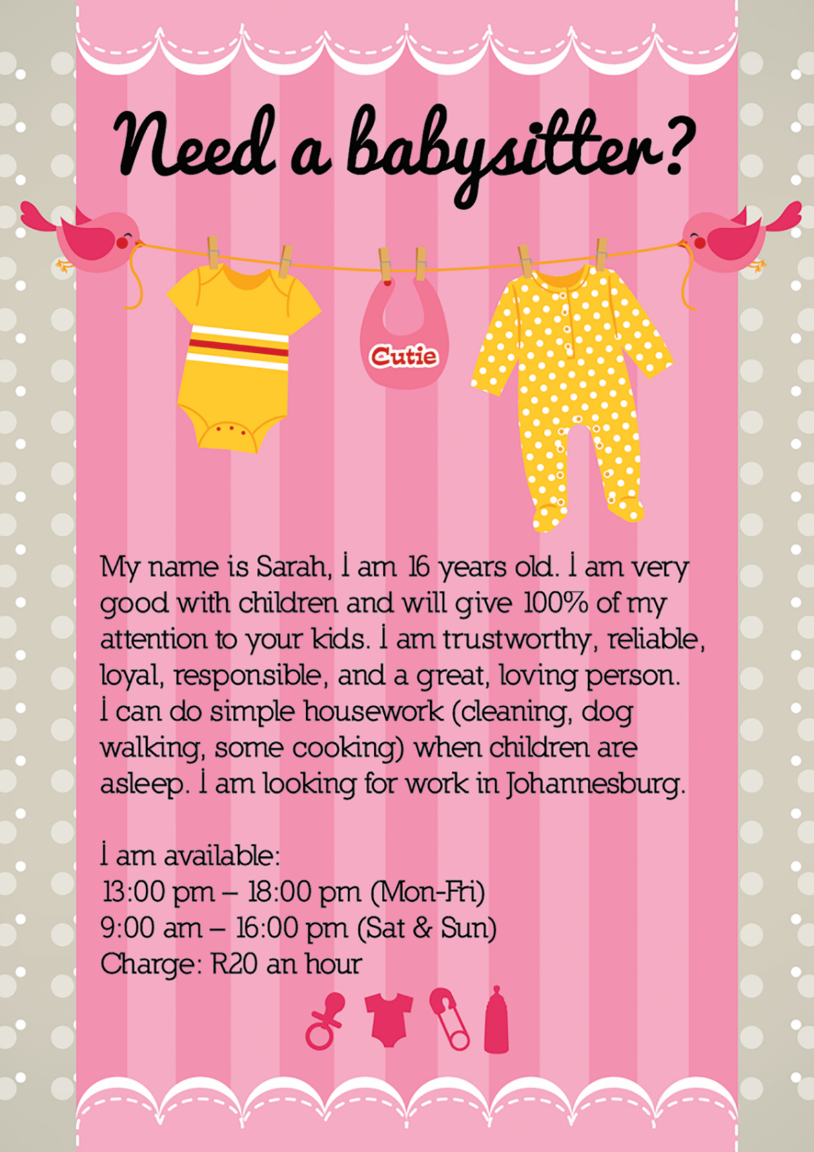 Examples of flyers
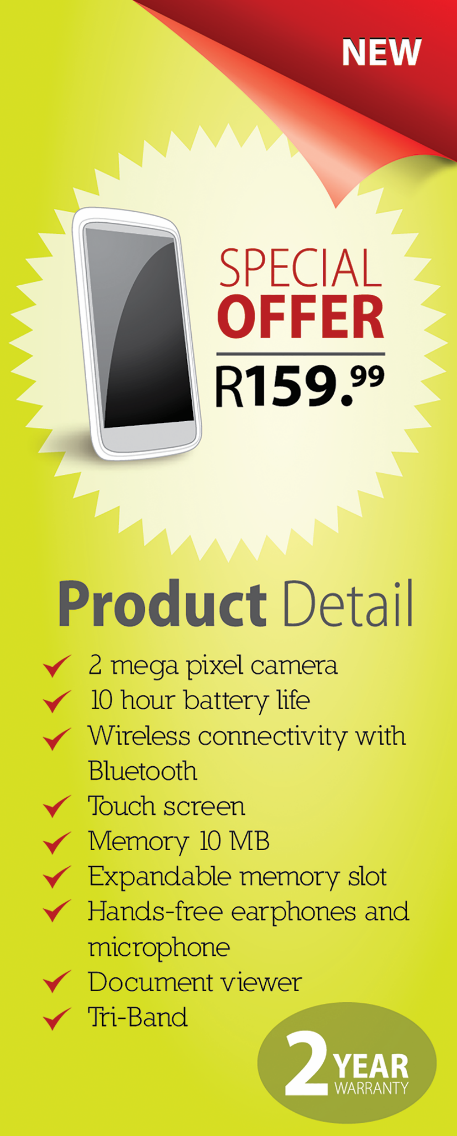 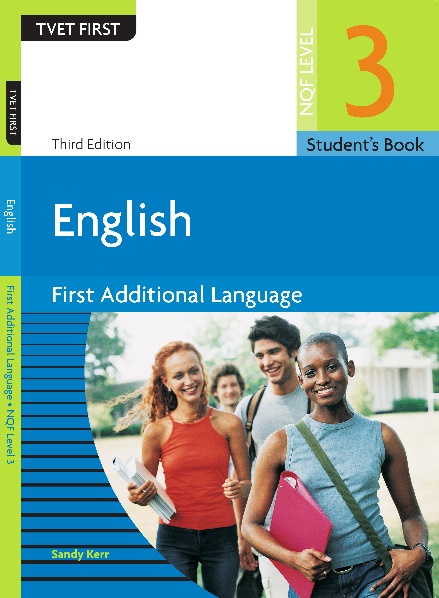 Learning activity 7.2
Module 7
Test your knowledge of this section by completing Learning activity 7.2 on page 116 of your Student’s Book.
Pamphlets
Pamphlets may consist of a few pages that are folded in half and bound at the crease to make a simple book
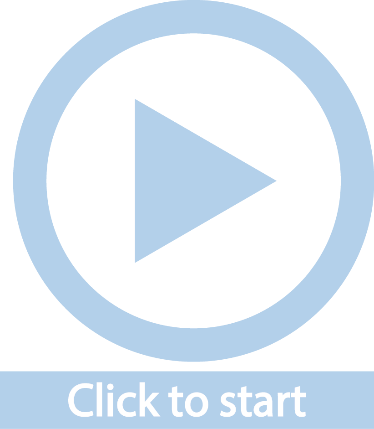 Pictures or diagrams are often included in pamphlets.
Pamphlets are used to educate, inform, persuade or entertain your intended audience.
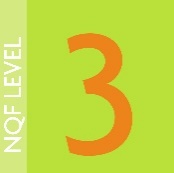 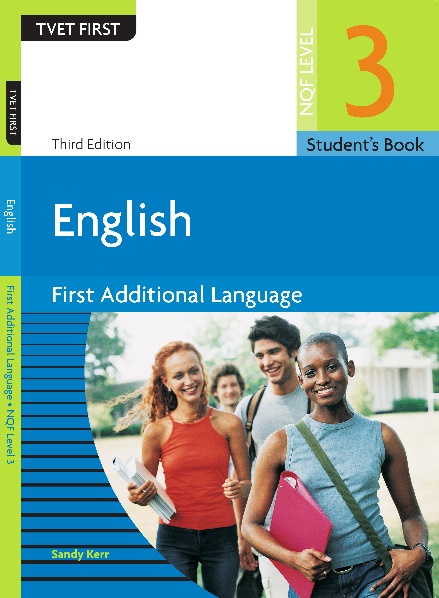 Learning activity  7.3
Module 7
Test your knowledge of this section by completing Learning activity 7.3 on page 117 of your Student’s Book.
Brochures
Brochures are similar to pamphlets but are more upmarket in their design. 
Brochures are folded a number of times, so the copy (the words) and the visual material may appear on four or six pages.
Brochures are meant to be kept and referred to again and again. 
Brochures are often printed on glossy paper and are often in full colour.
Example of brochures
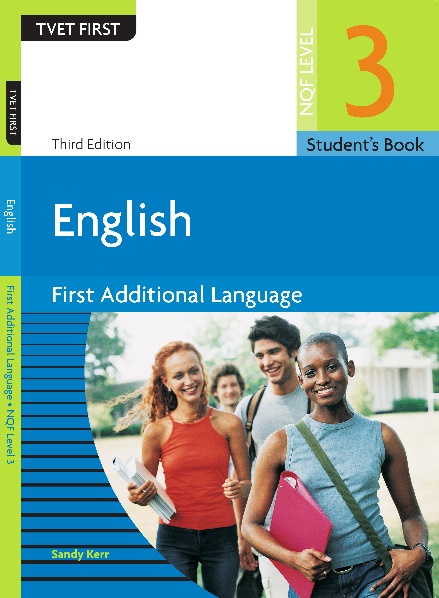 Learning activity 7.4
Module 7
Test your knowledge of this section by completing Learning activity 7.4 on page 119 of your Student’s Book.
Phrases and clauses
Phrases
Groups of words without a finite verb
Clauses
Groups of words that have a finite verb 
A clause that can stand alone.
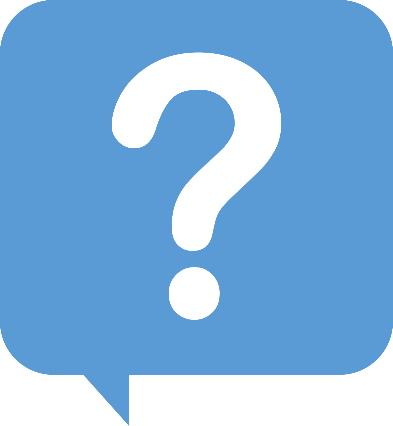 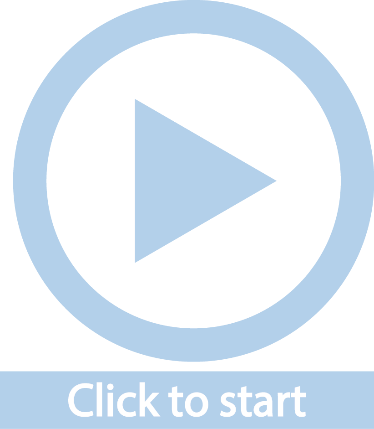 Can you think of an example for each of these definitions?
More about phrases and clauses
Verbs tell you about the subject.








To find the subject of a verb, ask who or what is performing the action of the verb.
=
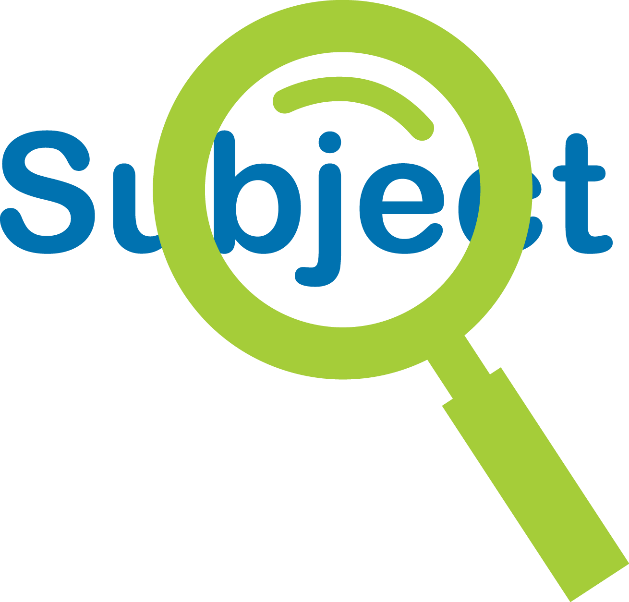 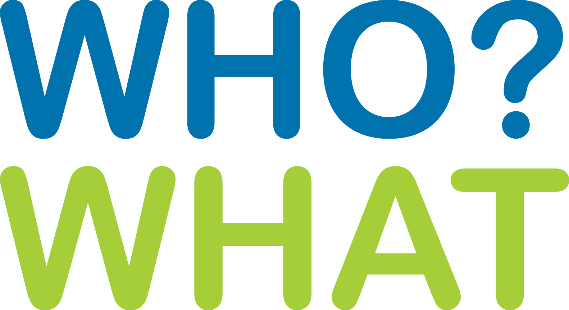 More about phrases and clauses
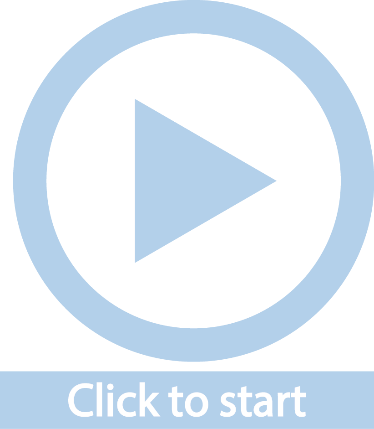 Verbs have
number
tense
and
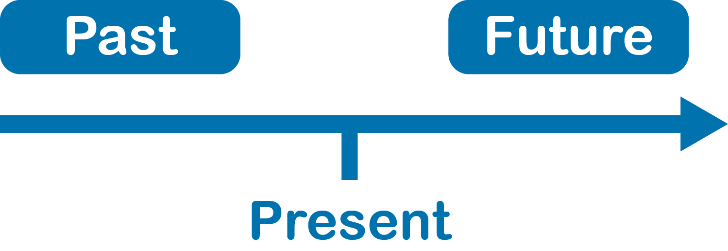 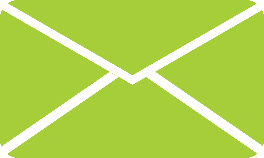 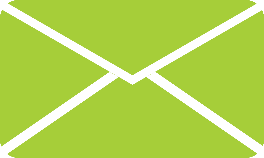 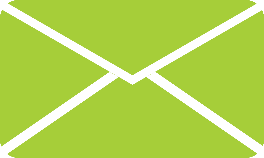 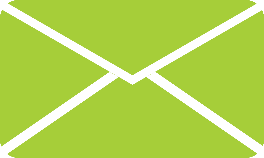 Singular
Plural
Present tense
Past tense
Future tense
More about phrases and clauses
Subordinate Clause
A clause that cannot make sense on its own. It needs a main clause to help it make sense. 
Subordinate clauses are introduced by conjunctions, such as when, why, before, after, because.
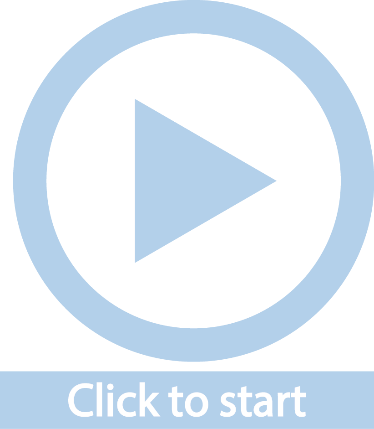 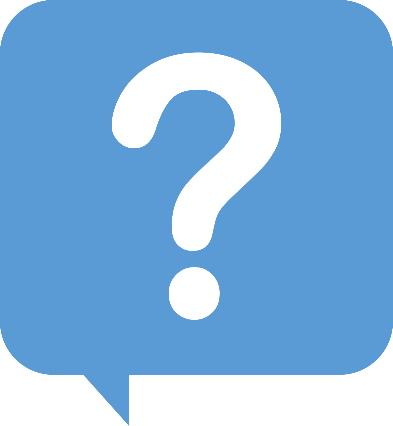 Can you think of examples of subordinate clauses?
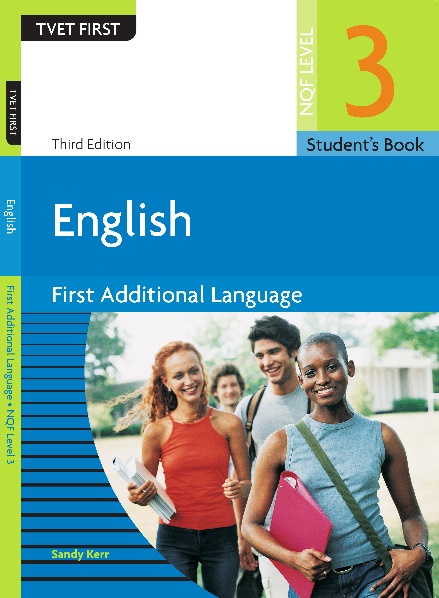 Learning activity 7.5
Module 7
Test your knowledge of this section by completing Learning activity 7.5 on page 122 of your Student’s Book.
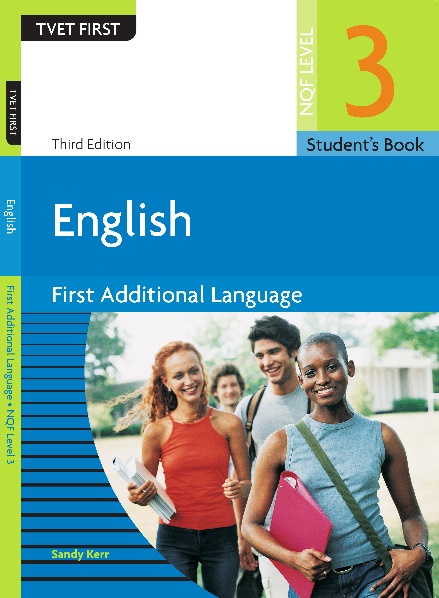 Learning activity 7.6
Module 7
Test your knowledge of this section by completing Learning activity 7.6 on page 123 of your Student’s Book.
Active and passive voice
In the
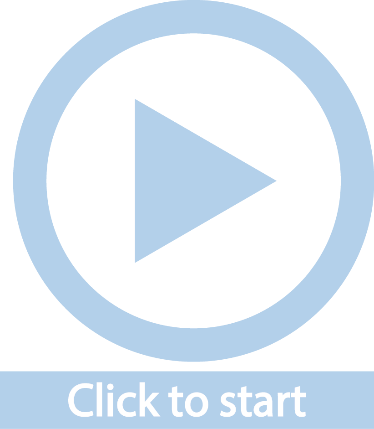 In the
active voice
passive voice,
the subject of the sentence performs the action. The subject of the sentence is doing the action to the object.
something is done to the subject. It does not do the action itself. Sometimes, in passive voice sentences, the original subject falls away.
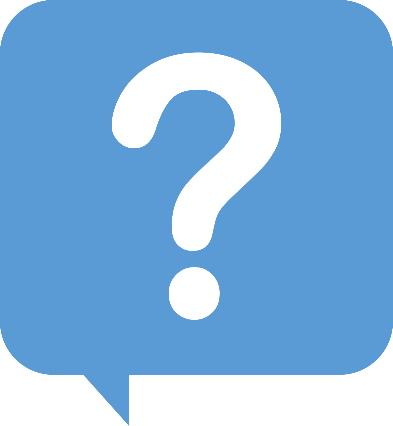 Can you think of examples of these definitions?
Active and passive voice
Active voice
Passive voice
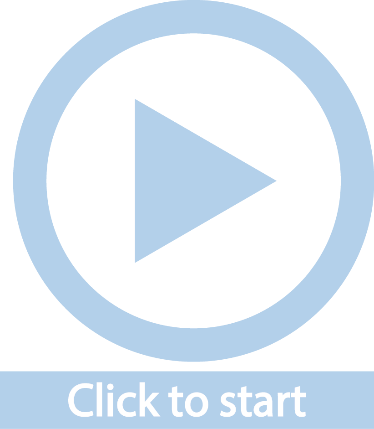 action
subject
action
A dog
A dog  attacked my boss.
attacked
My boss was attacked by a dog.
was attacked
a dog
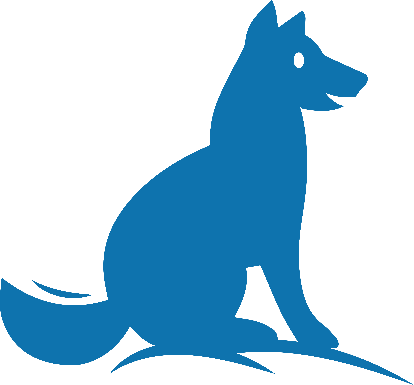 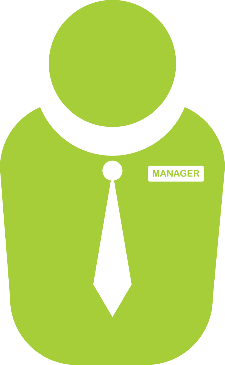 subject
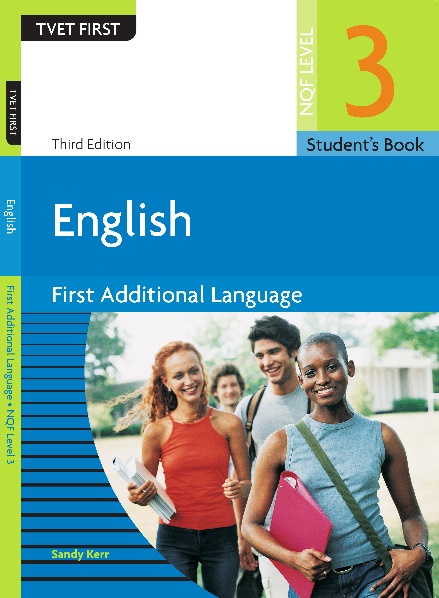 Learning activity 7.7
Module 7
Test your knowledge of this section by completing Learning activity 7.7 on page 124 of your Student’s Book.
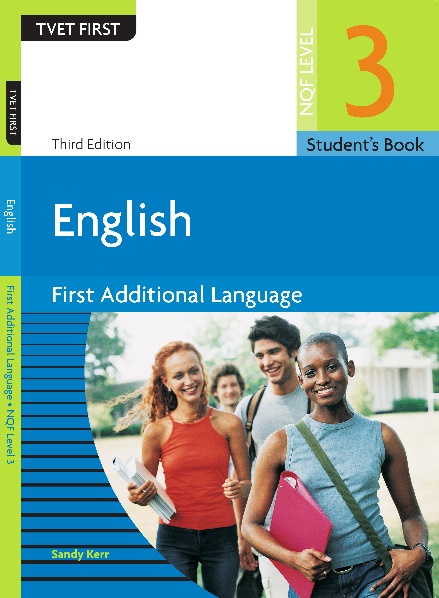 Learning activity 7.8
Module 7
Test your knowledge of this section by completing Learning activity 7.8 on page 124 of your Student’s Book.
Conditionals
Use the conditional to say that if one thing happens, then another may result from the first happening. 
The conditional shows that a second action may occur on condition that a first action does. 
Conditionals are useful when you are trying to persuade someone to buy something, or to make use of a service. 
The conditional can be used in the past, present or future tense.
Conditionals
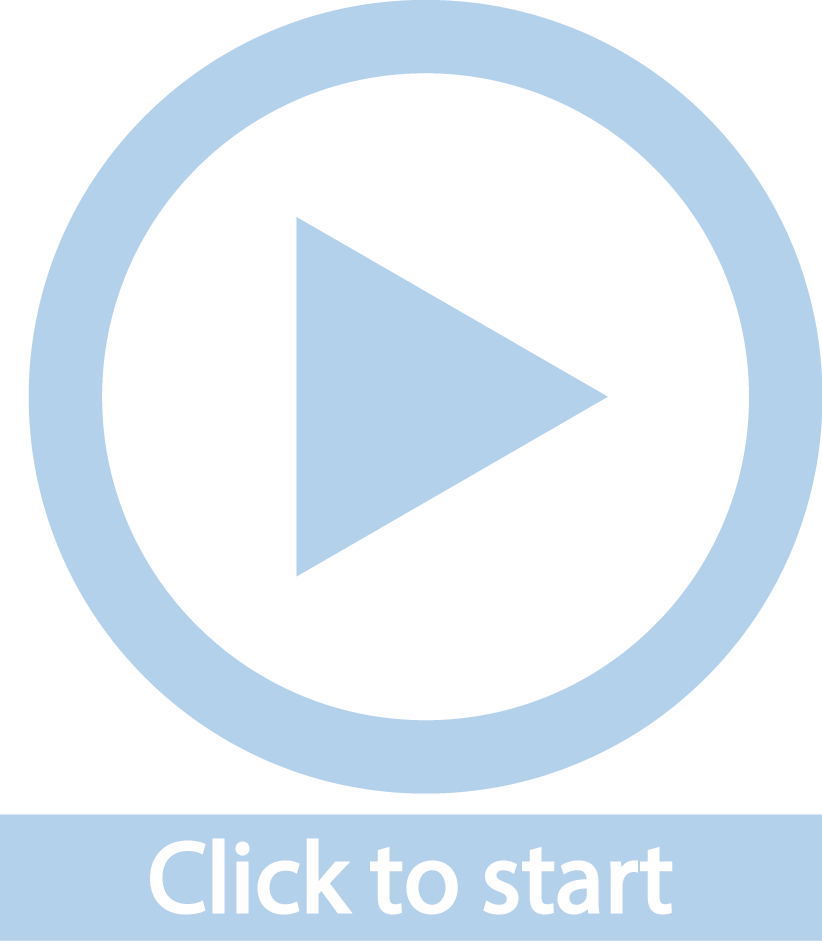 The zero conditional is used when the result of the condition is always true. Scientific facts are zero conditionals. This condition will always have the same result.
The first conditional refers to the future, and implies that there is a very real possibility that the second action will happen, if the first action does.
The second conditional also refers to the future, but there is not a real possibility that this condition will happen.
The third conditional refers to the past, and an imaginary condition in the past that did not happen.
1
2
3
0
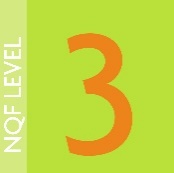 Conditionals
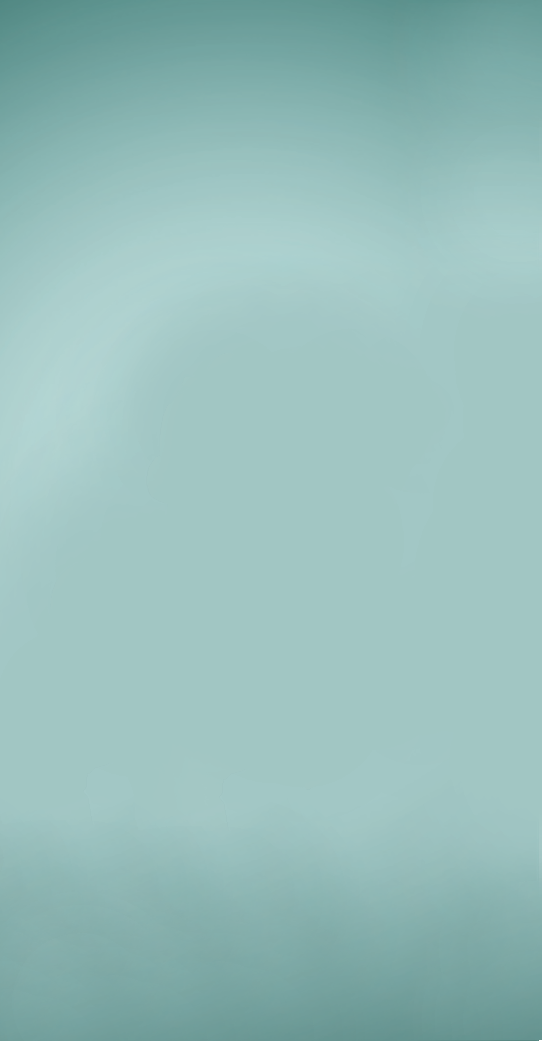 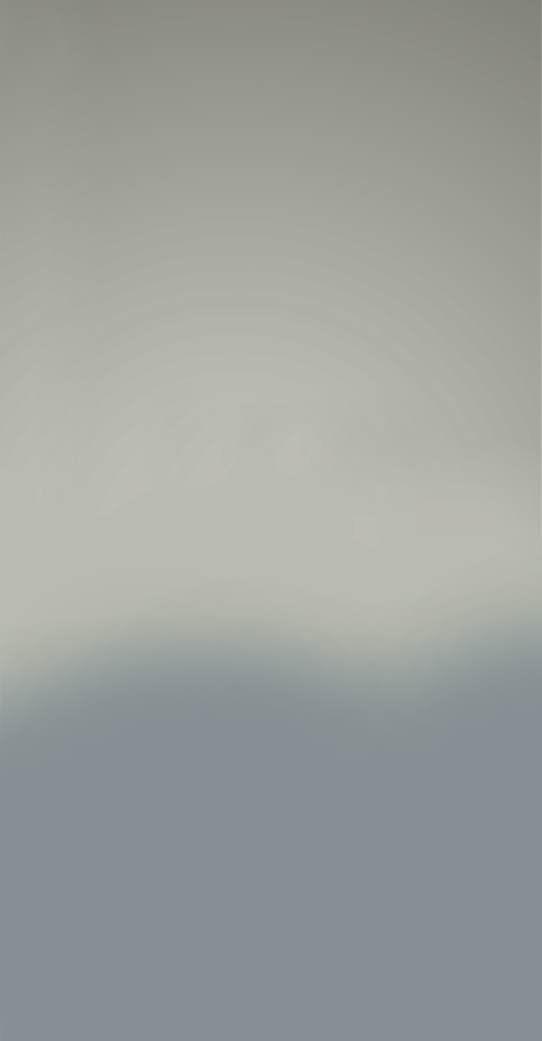 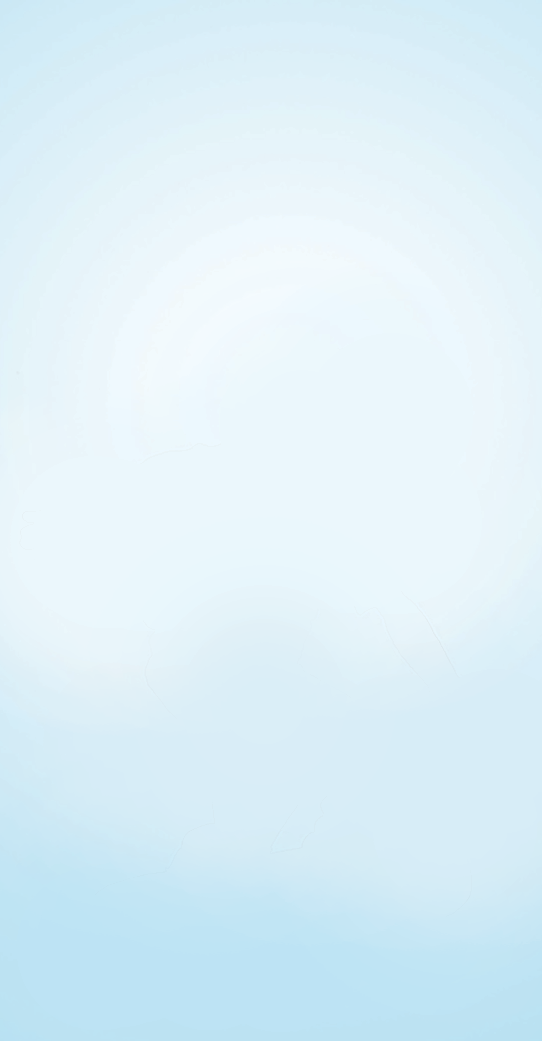 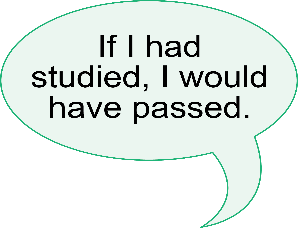 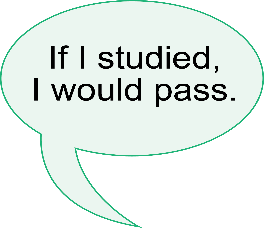 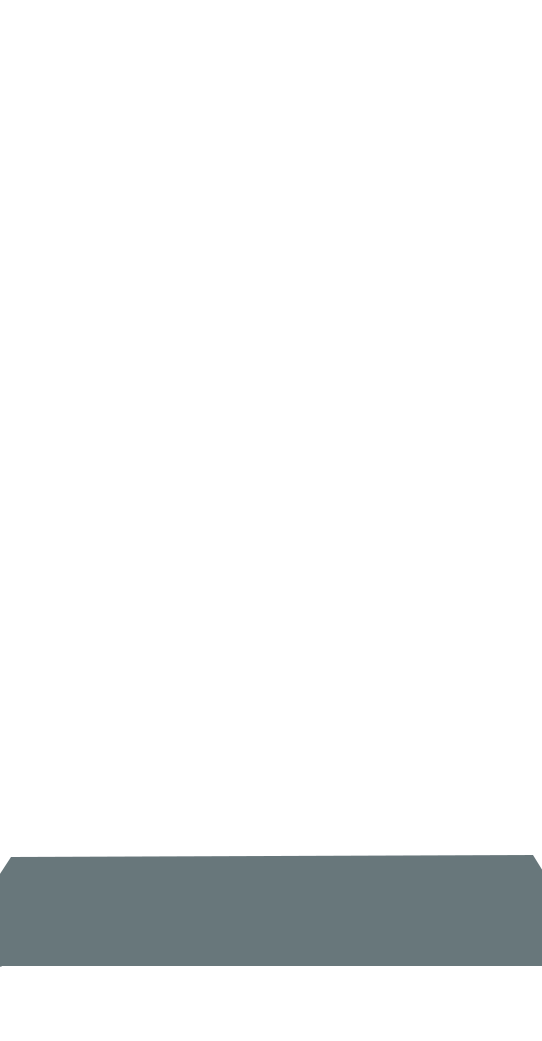 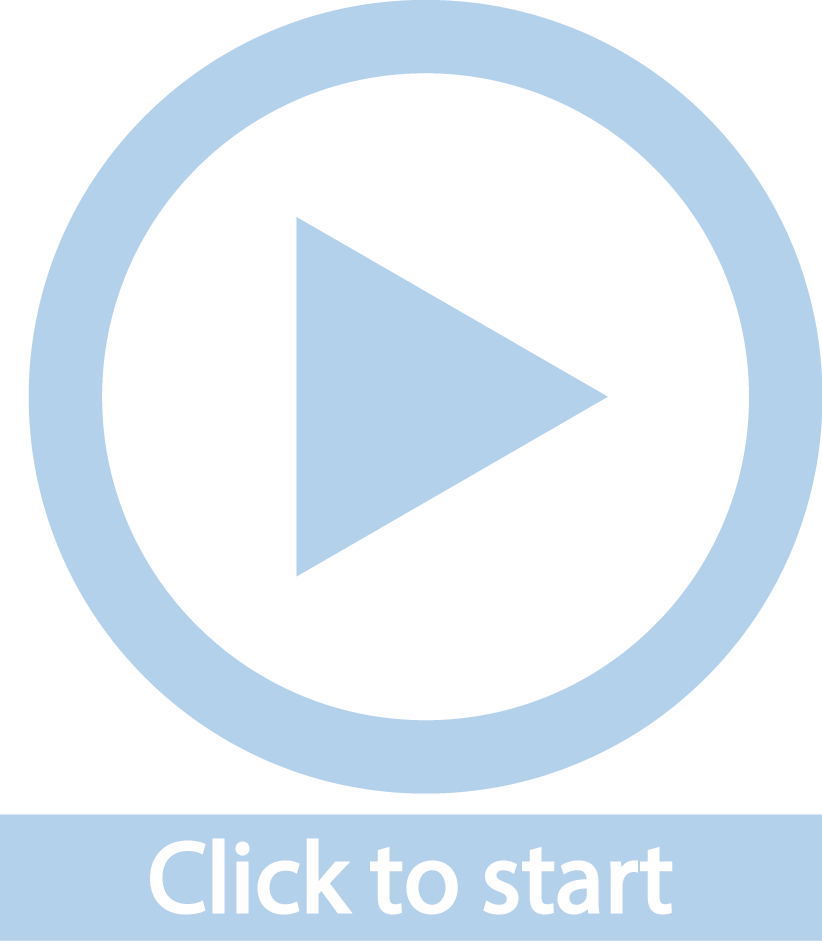 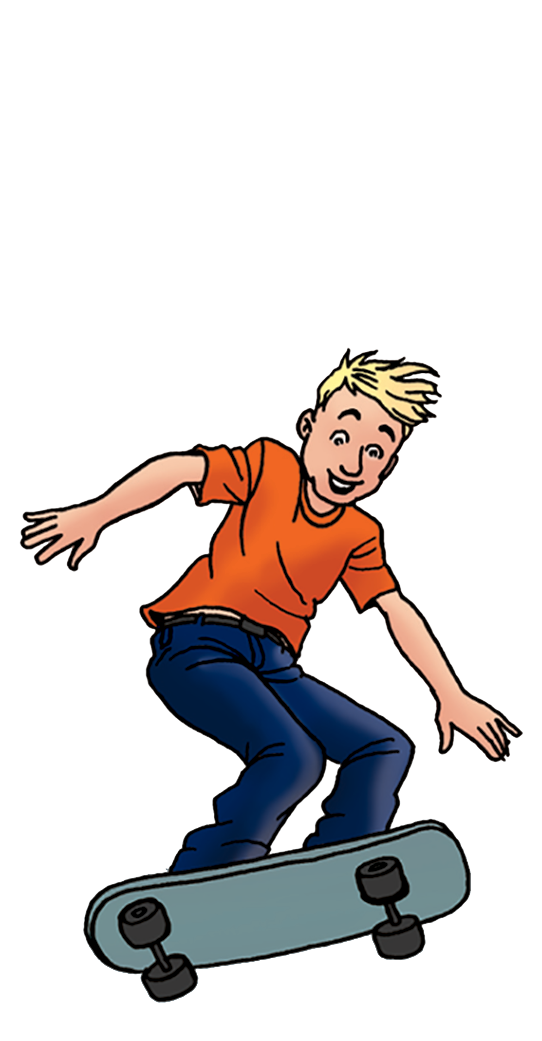 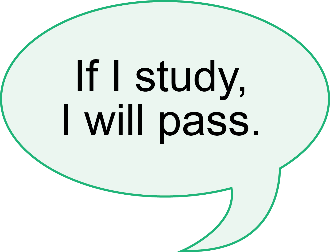 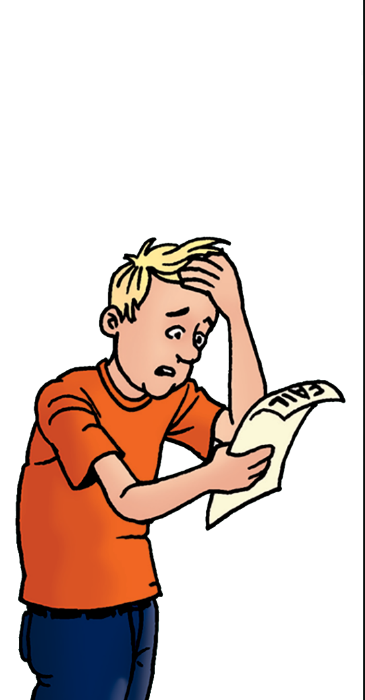 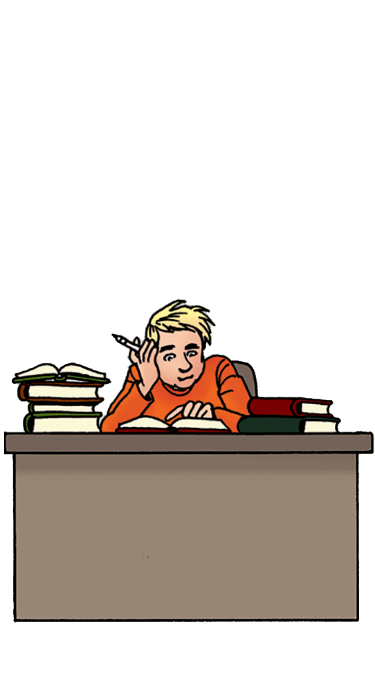 Third conditional
First conditional
Second conditional
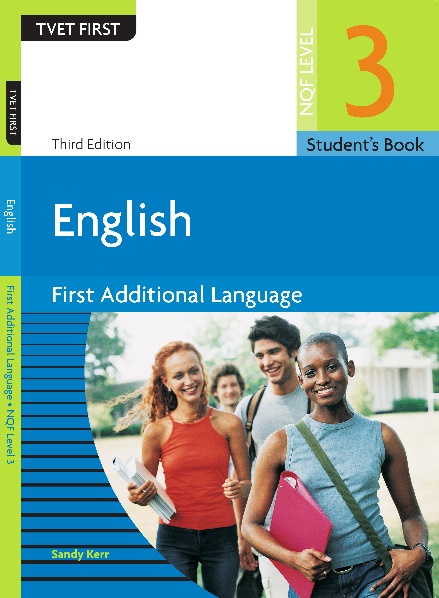 Learning activity 7.9
Module 7
Test your knowledge of this section by completing Learning activity 7.9 on page 126 of your Student’s Book.
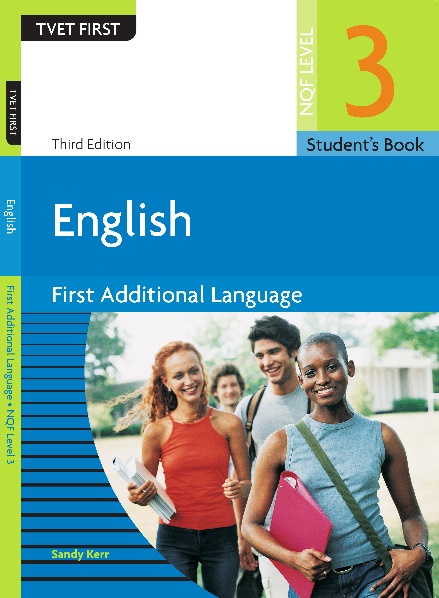 Learning activity 7.10
Module 7
Test your knowledge of this section by completing Learning activity 7.10 on page 126 of your Student’s Book.
Summary of Module 7
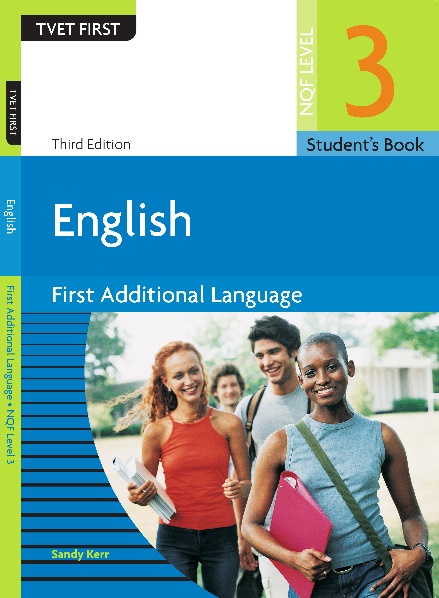 Formative assessment
Module 7
Test your knowledge of Module 7 by completing the Formative assessment on page 127 of your Student’s Book.